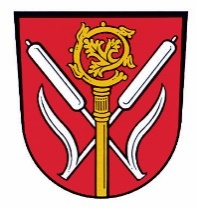 Herzlich Willkommen zur Bürgerversammlungder Gemeinde Niederriedenam 22.09.2023
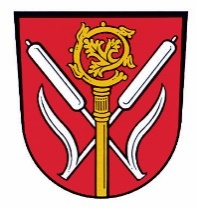 Tagesordnung
TOP 1     Eröffnung
	TOP 2     Begrüßung
	TOP 3     Bericht des 1. Bürgermeisters
	TOP 4     Wünsche und Anträge
Ergebnis der Kanalbefahrung 2019
Kanalsanierungsplan
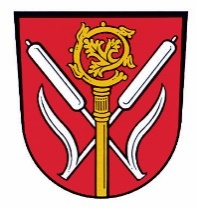 Kosten stammen aus 2019 – sind nicht aktuell
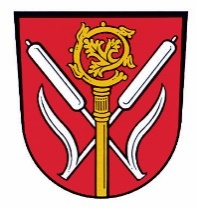 ILE – Projekte 2022
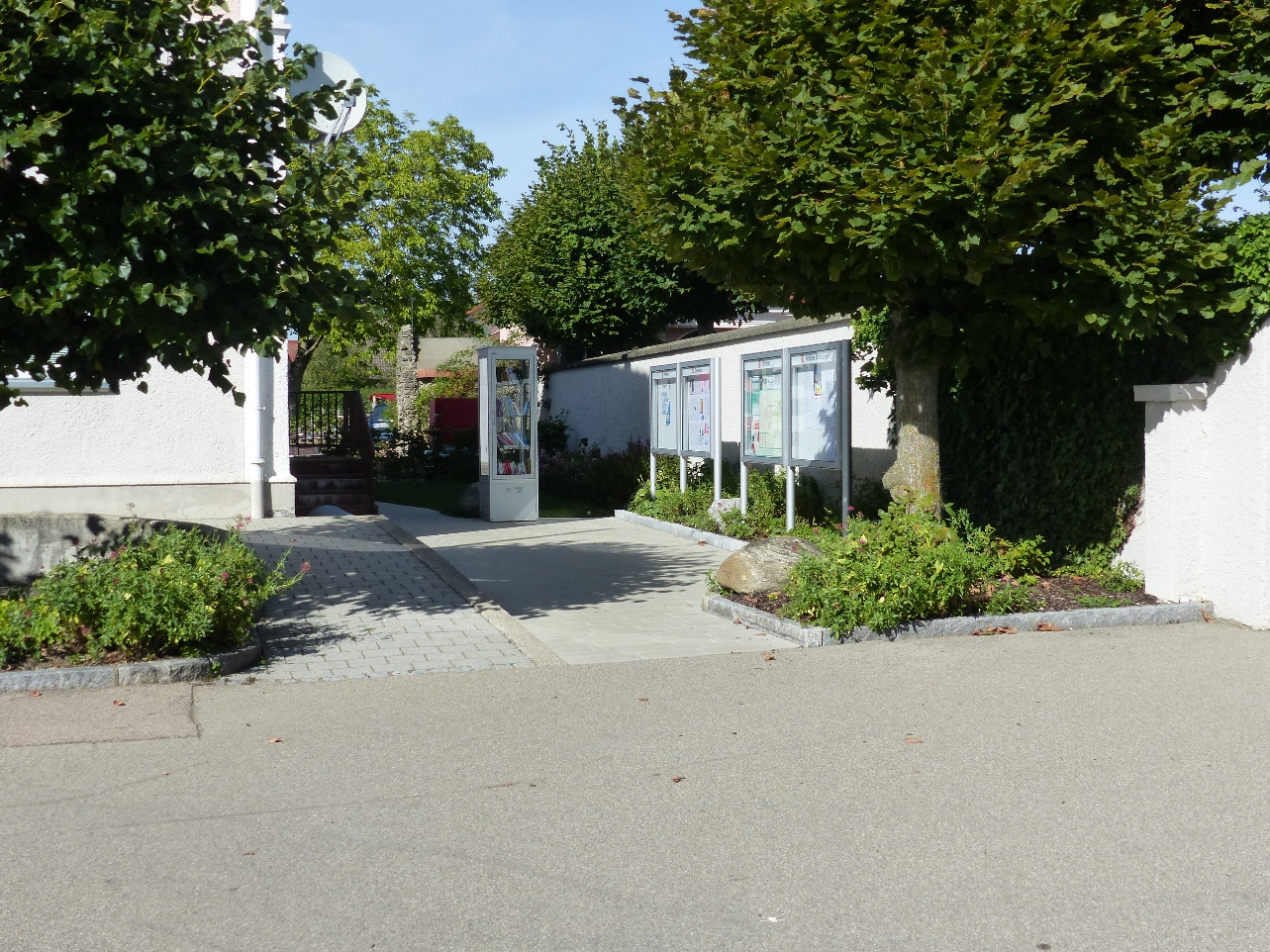 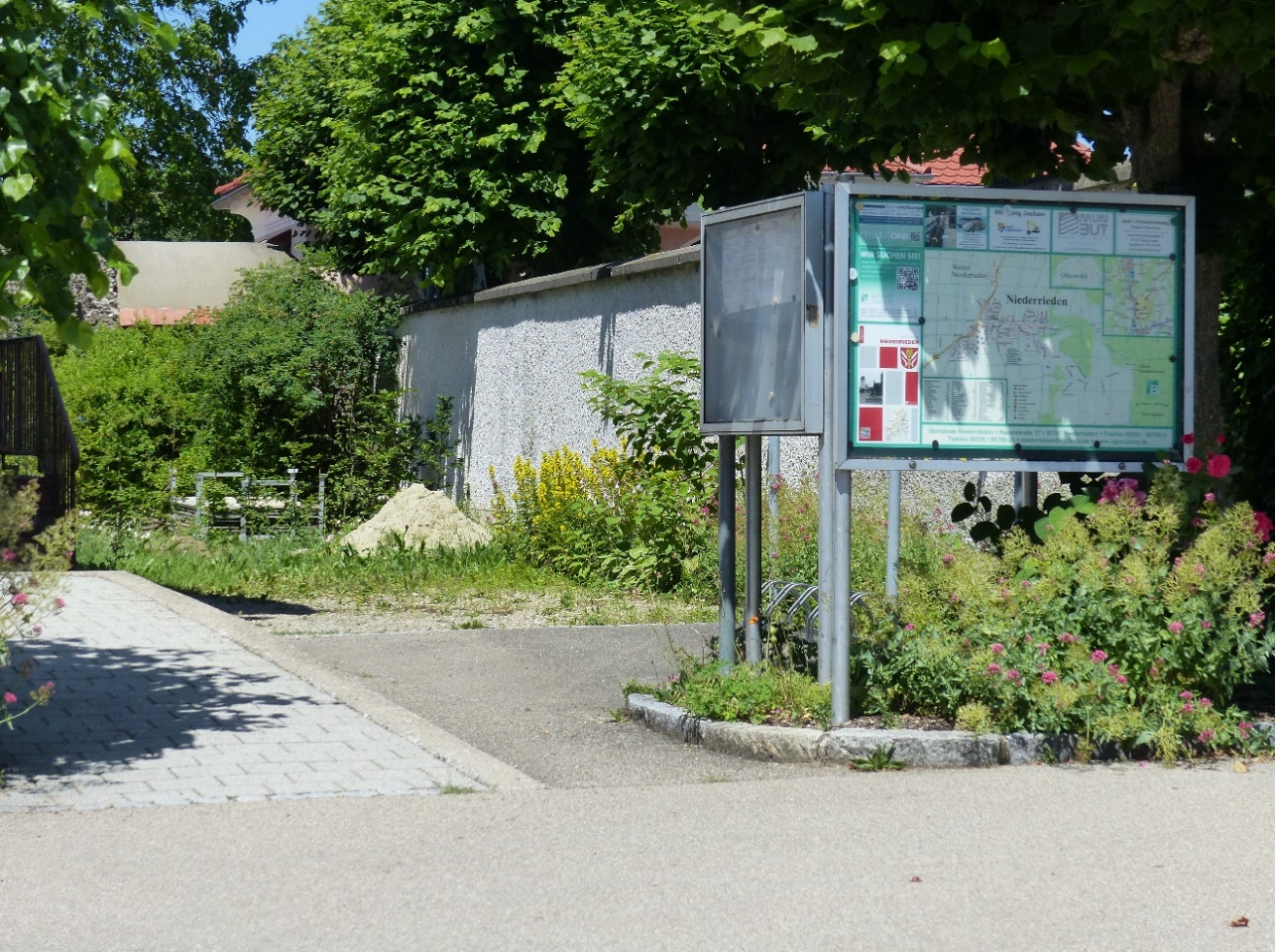 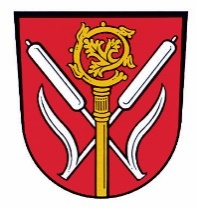 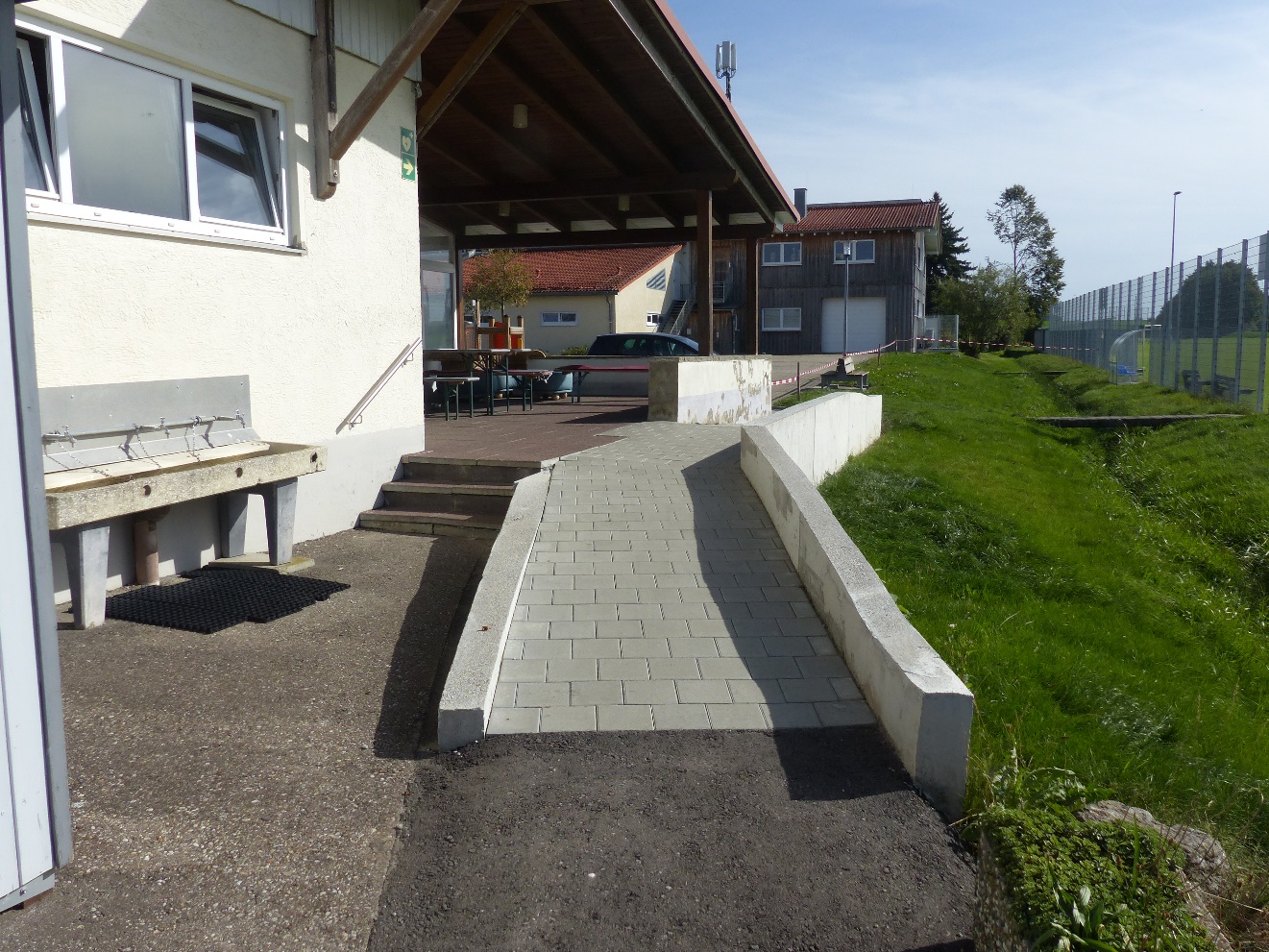 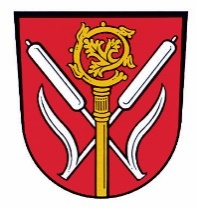 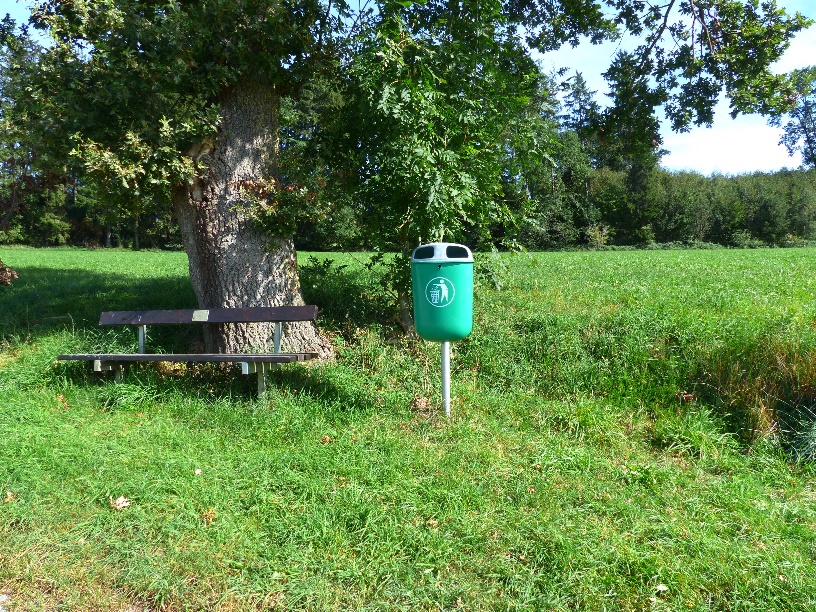 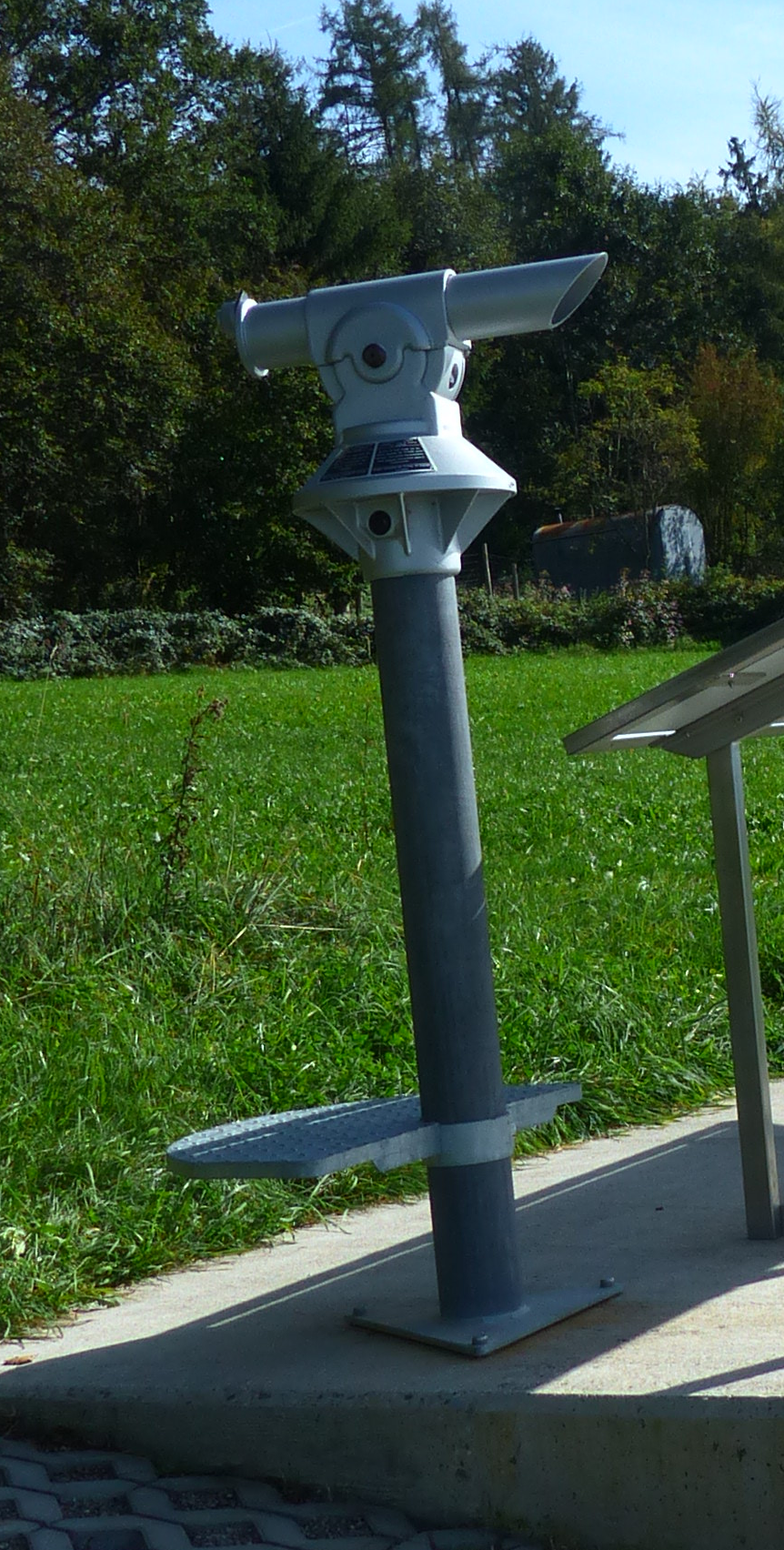 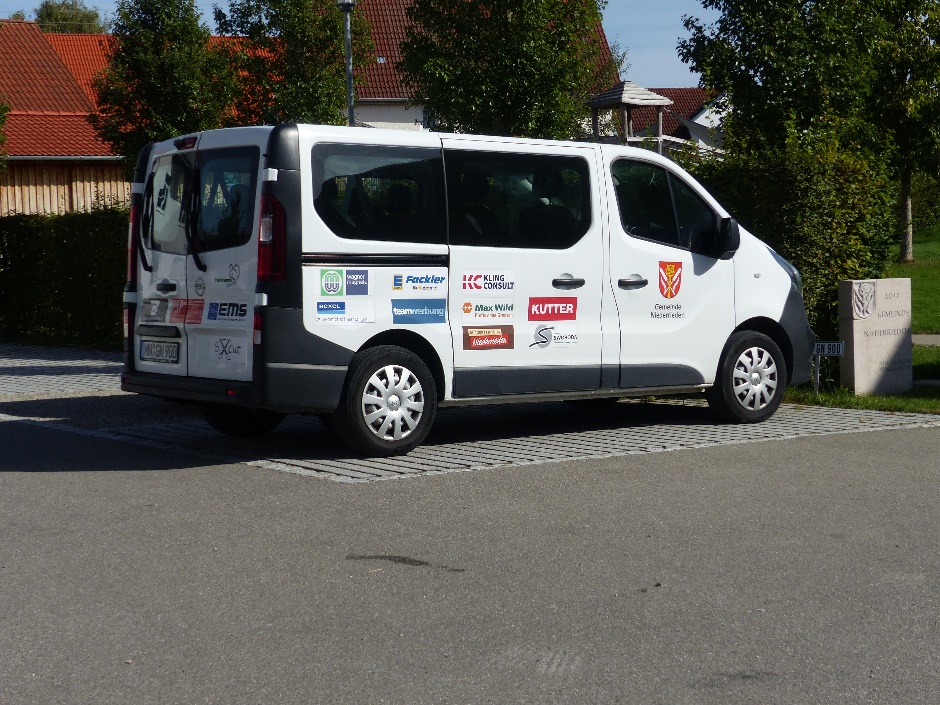 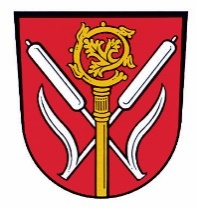 14. September ILEK Neustart
Themen: 
-digitales Illertal-junges Illertal-Familien- und seniorengerechte Kommunalentwicklung-Nachhaltig Wirtschaften-Mobilität-bezahlbares und klimagerechtes Wohnen
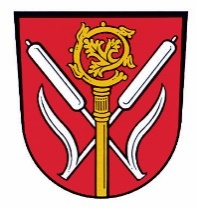 Verwaltungshaushalt 2022 –Steuereinnahmen der Gemeinde Niederrieden
952.577,00 €
65.031,00 €
458.808,00 €
22.444,22 €
139.663,10 €
240.965,00 €
33.712,82 €
20.333,00 €
5.220,00 €
Einnahmenverteilung 2022
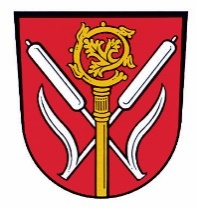 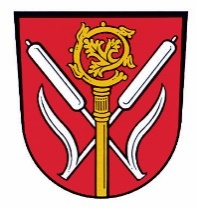 Verwaltungshaushalt 2022 - Ausgaben
673.056,00 €
27.575,00 €
227.229,46 €
646.671,93 €
54.061,44 €
49.254,61 €
774.676,62 €
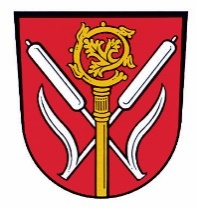 Ausgabenverteilung 2022
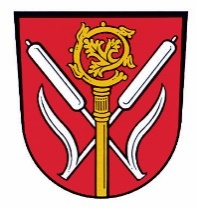 Vermögenshaushalt 2022 - Einnahmen
791.421,38 €
0,00 €
3.165.687,60 €
198.595,62 €
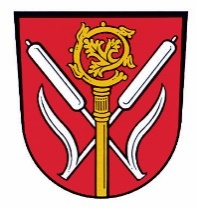 Vermögenshaushalt 2022 - Ausgaben
3.166.851,72 €
115.296,00 €
90.122,04 €
421.409,48 €
- 2.872,59 €
Verschuldung der Gemeinde Niederrieden
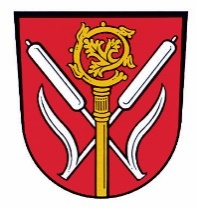 Zahlen 2021 mit Einwohnerstand zum 30.06.2022, da Zahlen zum 31.12.2022 noch nicht vorliegen
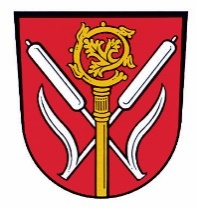 Danke
für Ihre Aufmerksamkeit
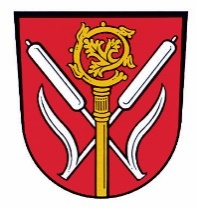 Kindergarten
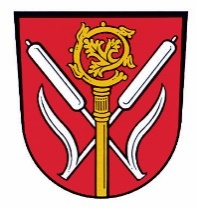 Wasserversorgung
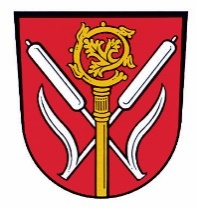 Wald
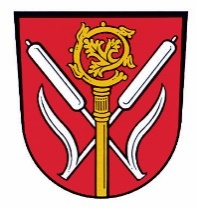 Abwasser
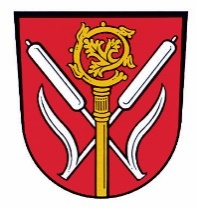 Mehrzweckhalle
Schulverbände
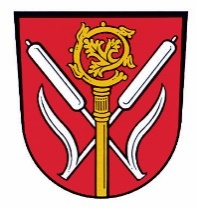 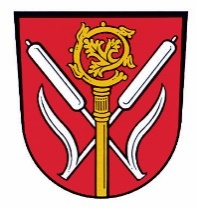 Dominikus-Hertel-Grundschule Boos
Insgesamt 120 Schüler

	43 Schüler aus Niederrieden

	77 Schüler aus Boos und Reichau
Stand: 01.10.2022
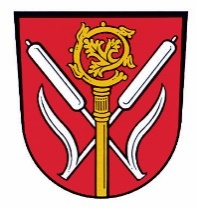 Dominikus-Hertel-Grundschule Boos
Kommende Projekte:
EDV-Ausstattung (u.a. Digitaltafeln)
Laufbahn
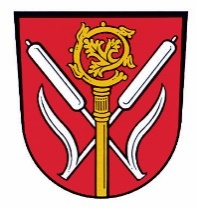 Schulverband Mittelschule / Realschule
Schulverband Mittelschule Babenhausen
    26 Kinder aus Niederrieden

Realschule Babenhausen
    28 Kinder aus Niederrieden
Bevölkerungsentwicklung
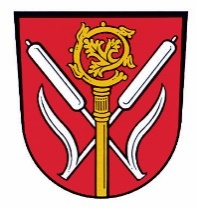 15
13
122
90
1.485
Stand: 31.12.2022
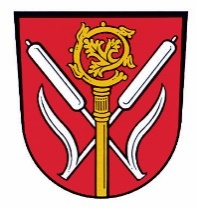 Einwohnermeldeamt - Statistik
Ausländische Mitbürger Niederrieden
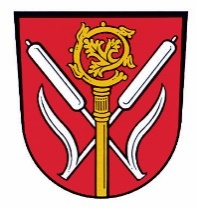 Die insgesamt 130 ausländischen Mitbürger unserer Gemeinde stammen aus den unterschiedlichsten Ländern und Kontinenten. Niederrieden ist somit international vertreten. Sie verteilen sich wie folgt:
Stand: 31.12.2022
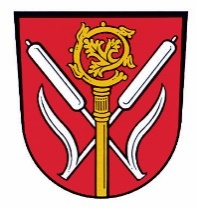 Verwaltungsgemeinschaft Boos
Die Verwaltungsgemeinschaft Boos mit ihren Gemeinden zählt zurzeit (30.06.2022)
7.632	mit Hauptwohnsitz
davon  =	2.132 Boos
		1.147 Fellheim
		1.917 Heimertingen
		1.524 Niederrieden
          	   912 Pleß
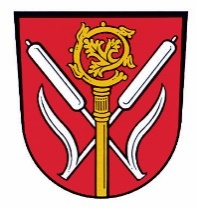 2023
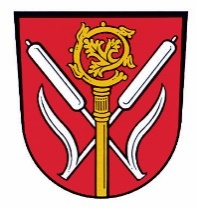 Entwurf 
Baugebiet „Hl.Garten“
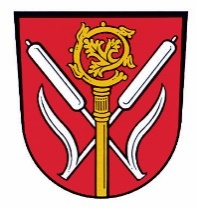 ILE – Projekte 2023
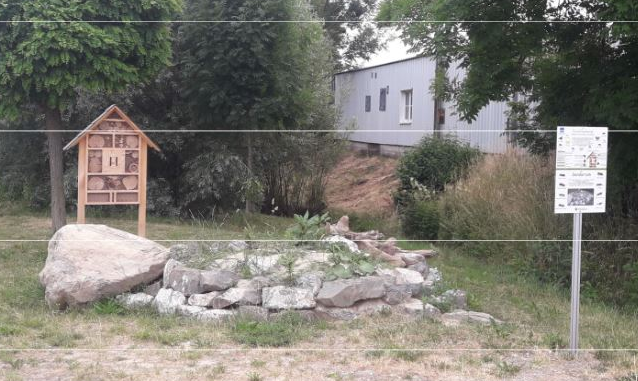 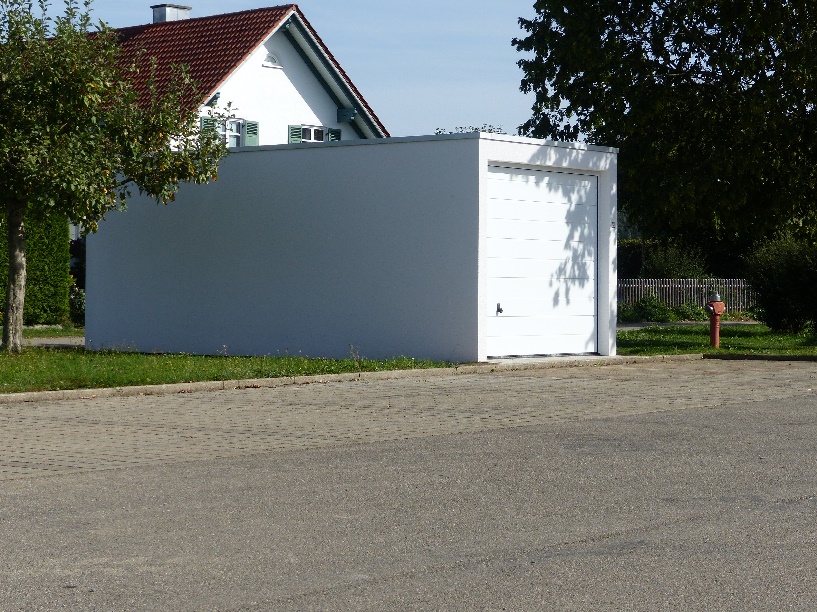 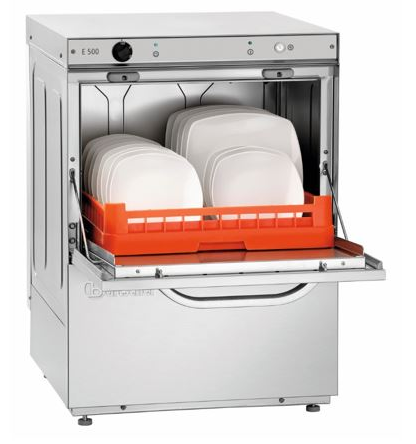 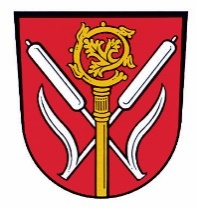 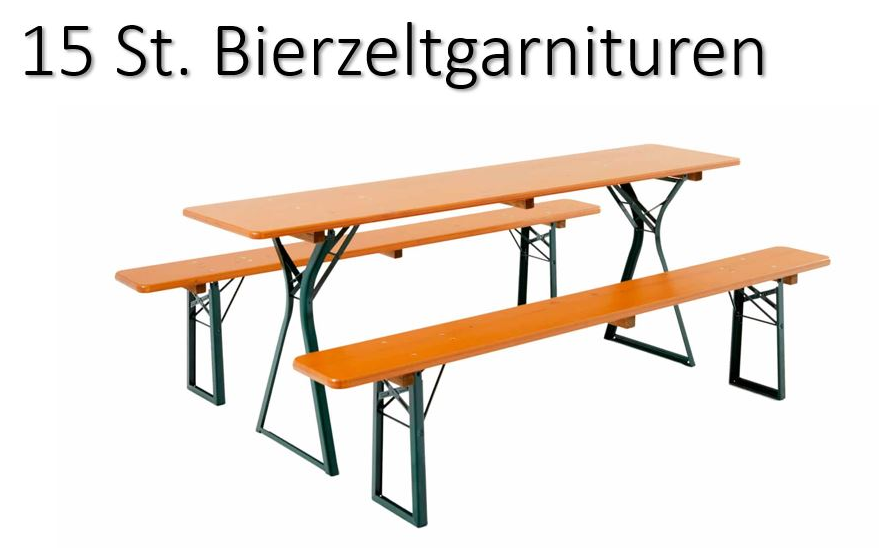 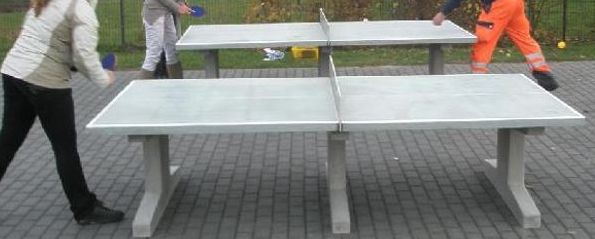 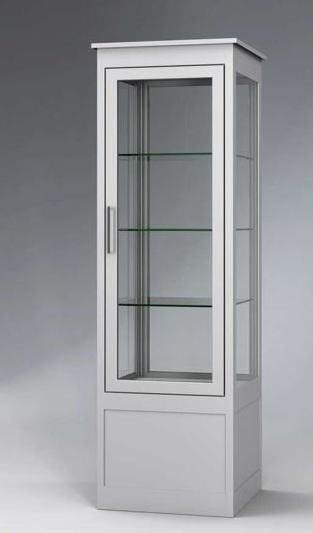 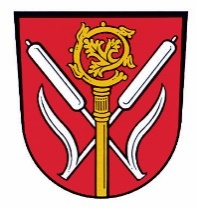 Bistroanbau Kindergarten
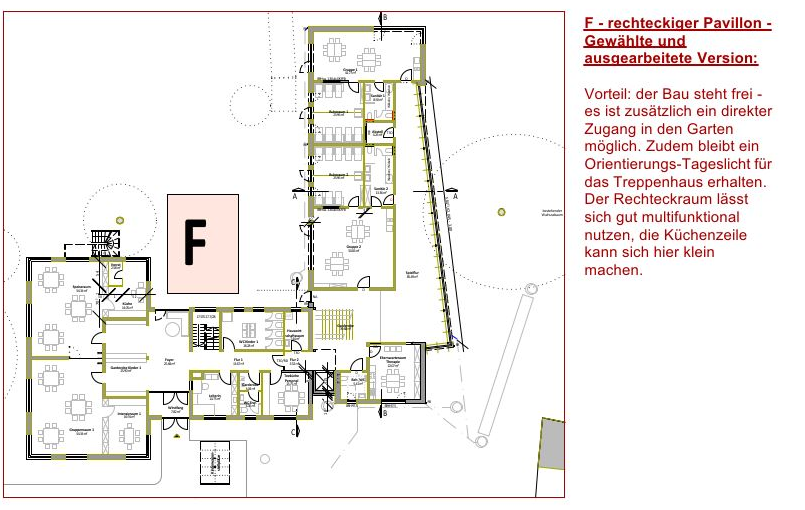 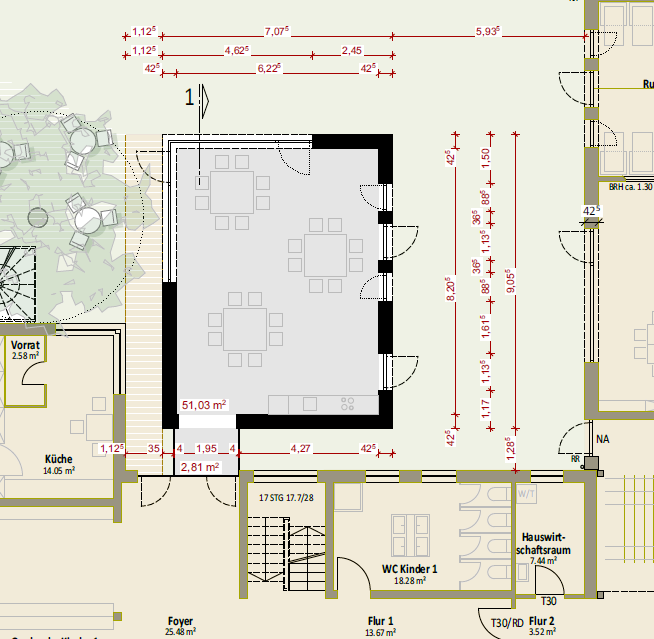 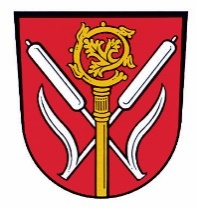 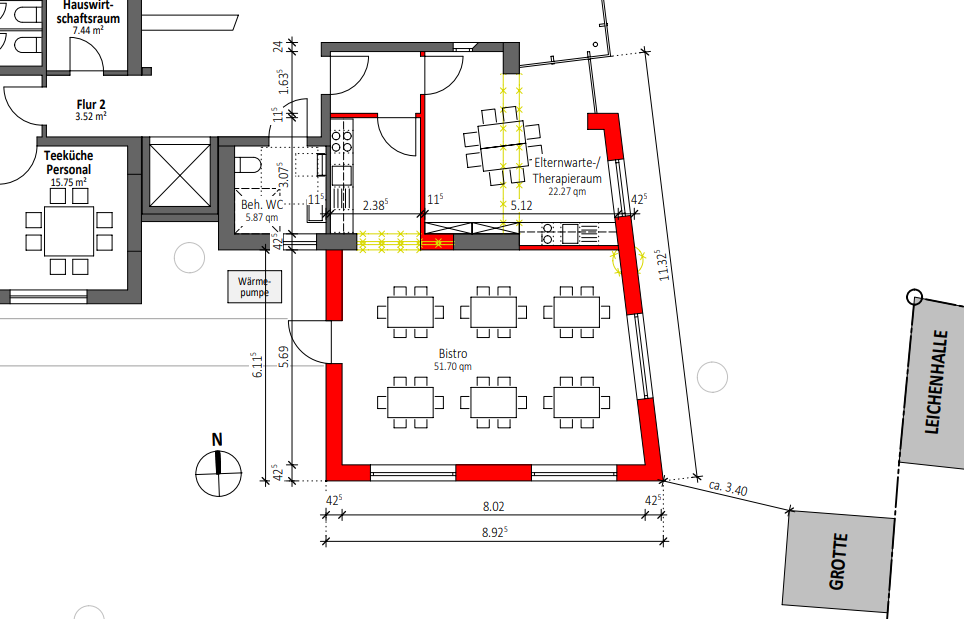 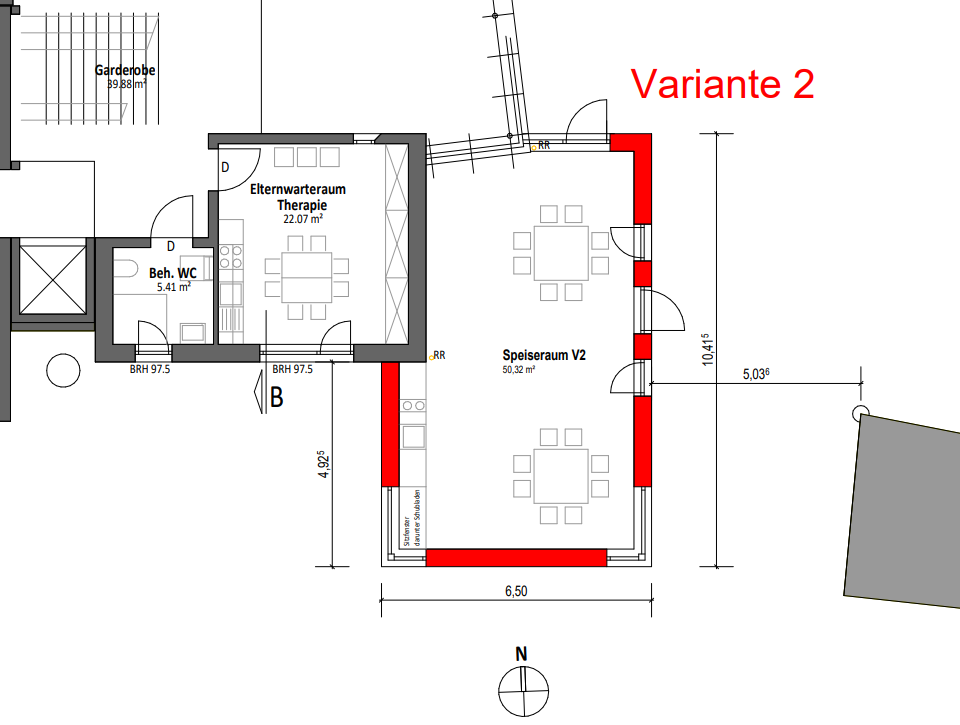 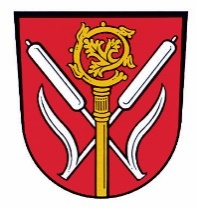 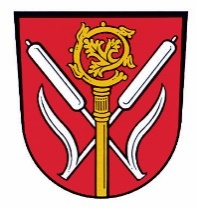 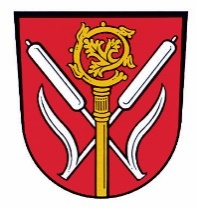 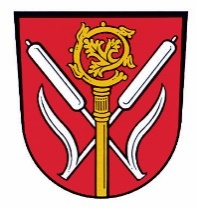 Parkplatz - Sportheim
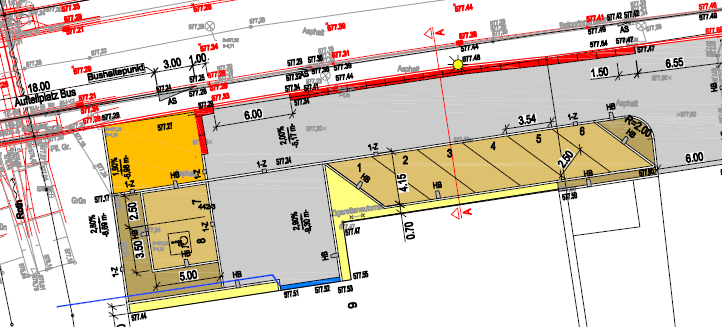 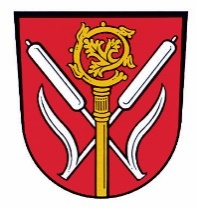 RegenrückhaltebeckenSportheim
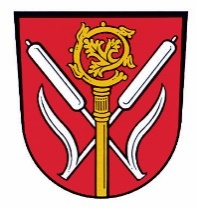 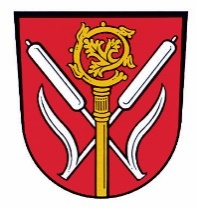 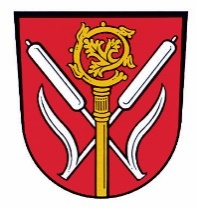 Entnommen dem Entwurfder Fortschreibung desRegionalplanes
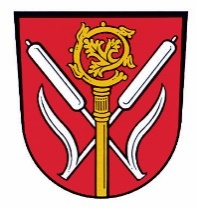 Danke
für Ihre Aufmerksamkeit